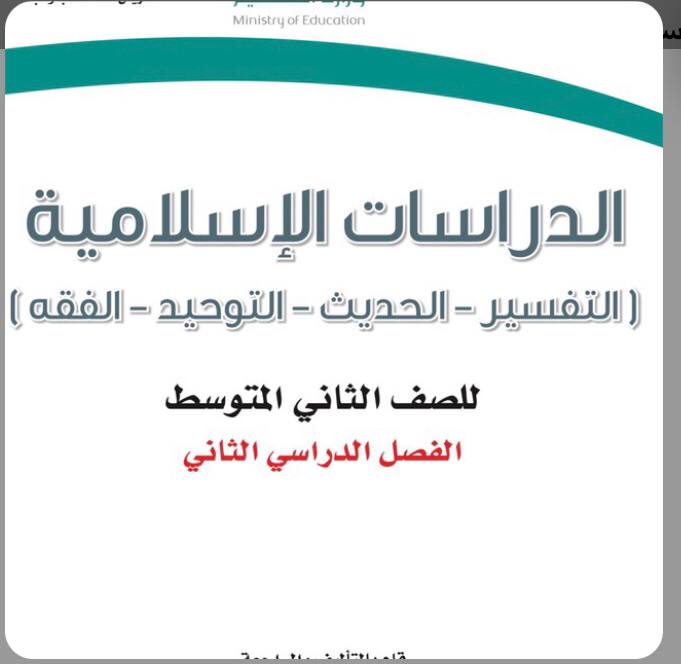 عروض بوربوينت-ثاني متوسطchat -لا نحلل استخدام العروض لأمور تجارية
اسعد الله صباحك
السلام عليكم ورحمة الله وبركاته
القوانين الصفية
التأكد من جاهزية الاتصال قبل الحصة بوقت كافي
01
وعند مواجهة أي مشكلة المحاولة والسؤال عن طريقة حلها.
الجلوس في مكان مناسب للتعلم
02
ابتعدي عن أي أمر يشوش انتباهك وتركيزك للدرس.
احترام المعلمة وعدم التشويش على الحصة
03
مع الحرص على التفاعل الإيجابي.
عدم ترك الحصة أثناء الدرس
04
إلا بعد الاستئذان من المعلمة للأمور الطارئة والضرورية.
اختاري الإجابة الصحيحة
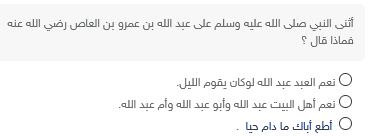 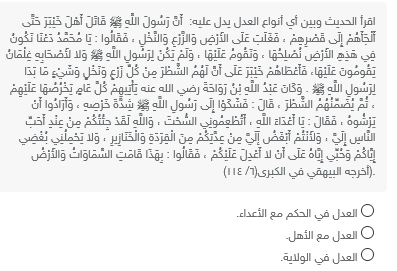 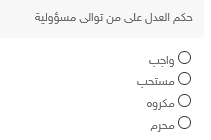 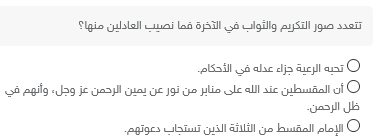 اختاري الإجابة الصحيحة
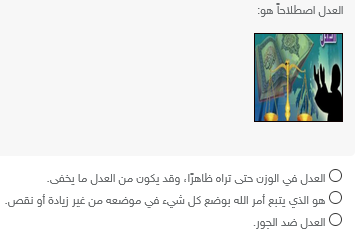 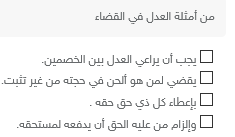 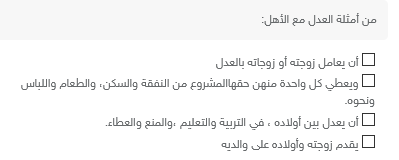 اختاري الإجابة الصحيحة
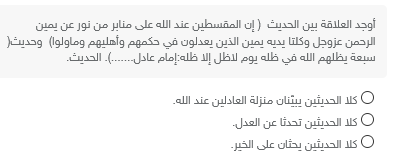 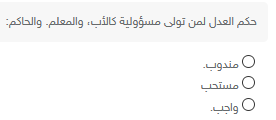 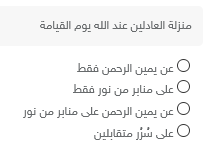 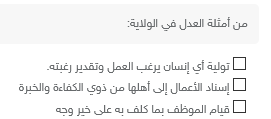 اختاري الإجابة الصحيحة
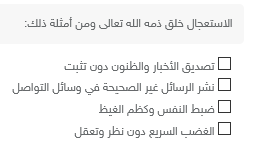 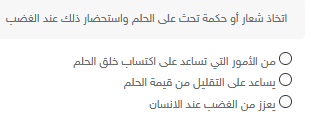 2
1
4
3
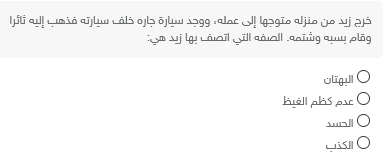 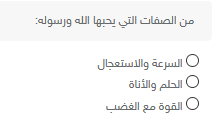 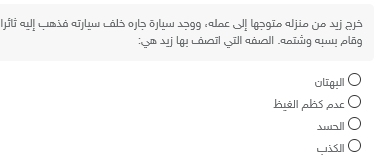 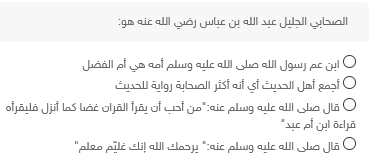 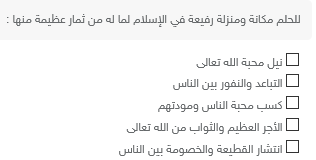 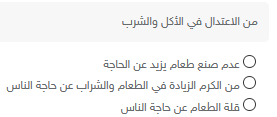 اختاري الإجابة الصحيحة
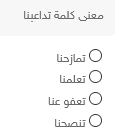 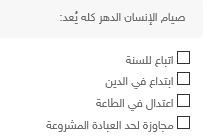 4
1
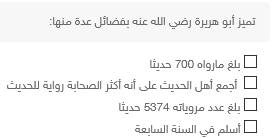 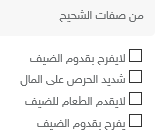 5
2
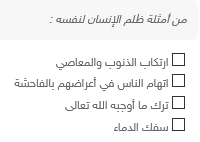 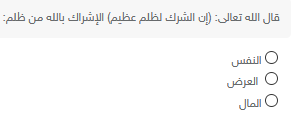 6
3
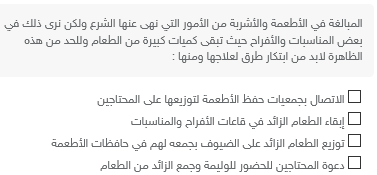 اختاري الإجابة الصحيحة
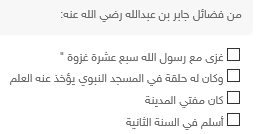 01
02
03
04
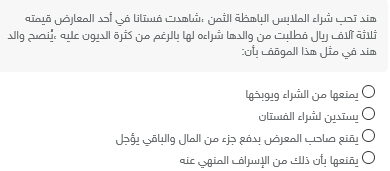 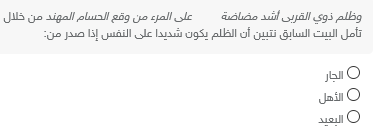 اختاري الإجابة الصحيحة
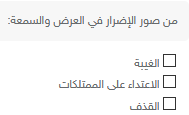 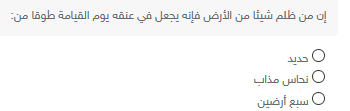 5
4
3
2
1
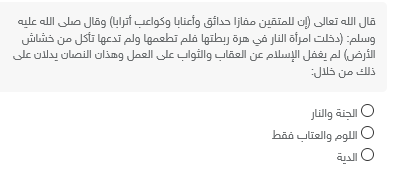 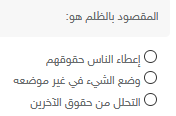 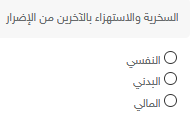 اختاري الإجابة الصحيحة
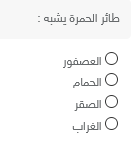 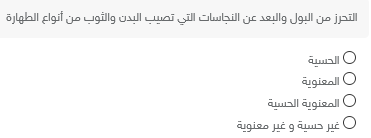 02
01
04
03
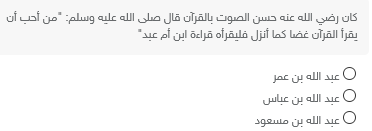 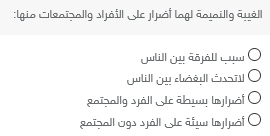 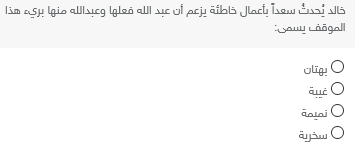 اختاري الإجابة الصحيحة
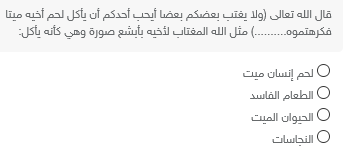 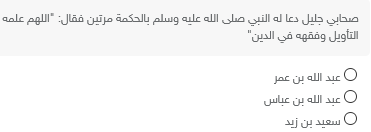 اختاري الإجابة الصحيحة
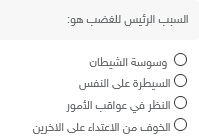 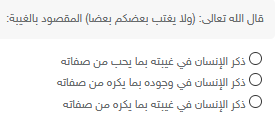 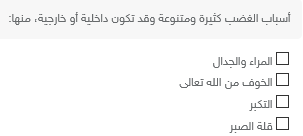 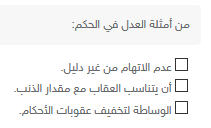 اختاري الإجابة الصحيحة
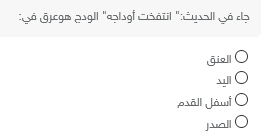 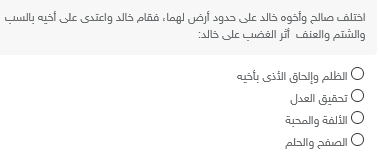 4
3
2
1
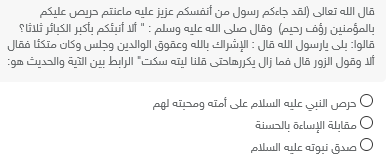 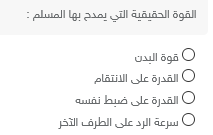 اختاري الإجابة الصحيحة
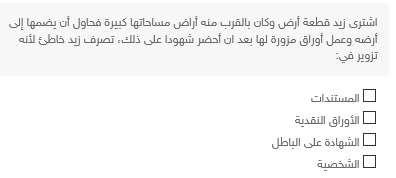 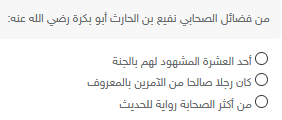 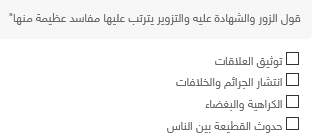 اختاري الإجابة الصحيحة
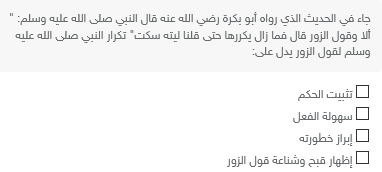 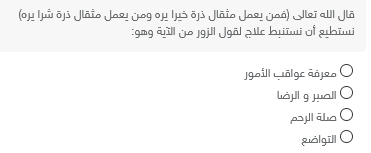 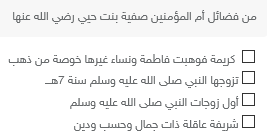 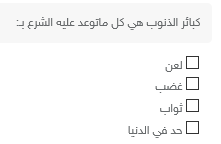 اختاري الإجابة الصحيحة
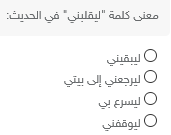 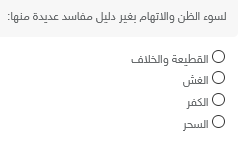 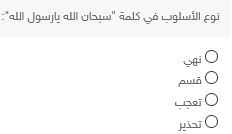 2
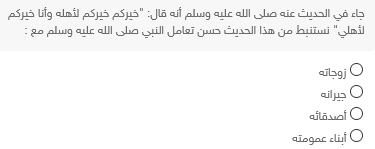 1
3
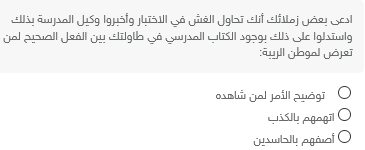 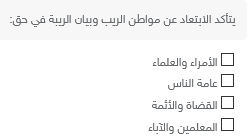 اختاري الإجابة الصحيحة
اختاري الإجابة الصحيحة
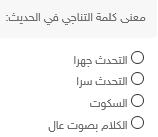 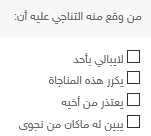 شكراً
كفارة المجلس
سبحانك اللهم وبحمدك، أشهد
 أن لا إله إلا أنت أستغفرك وأتوب إليك